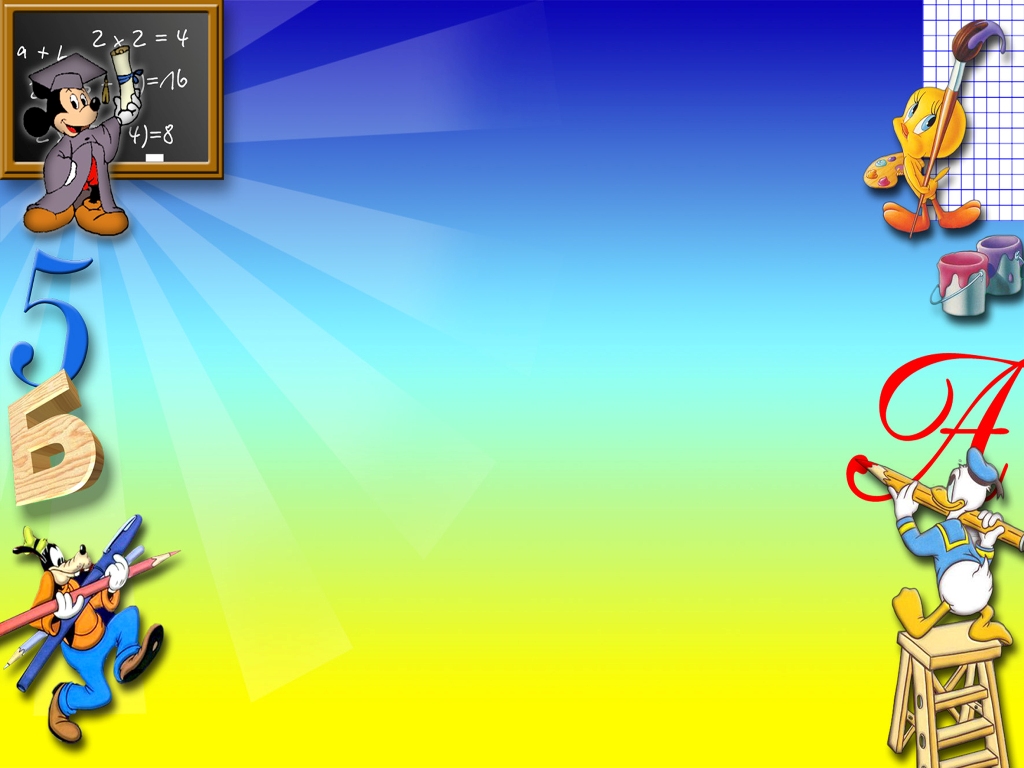 Урок  математики«Прямоугольник»
Выполнила: 
              Рябухина Татьяна Михайловна
        учитель начальных классов 
МБОУ СОШ № 156                                  Красноглинского района
 г.о. Самара
Повторение
Проверь себя
Назовите фигуры и их углы
Четырёхугольник, у которого все углы прямые, называется – прямоугольный четырёхугольник.
У прямоугольного четырёхугольника противоположные стороны равны.
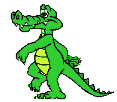 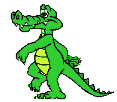 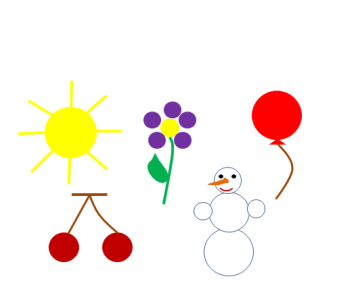 А что составили вы?
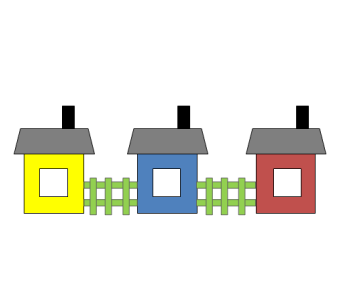 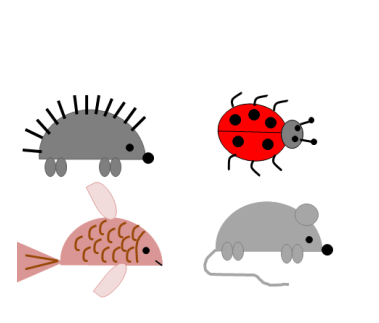 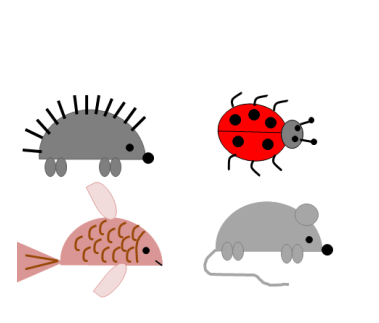 Картинки с сайтов
-http://images.google.ru/ ;
-http://images.yandex.ru/;
-http://for-creativity.ucoz.ru/news/2009-02-15-1689